Reaction Plane Calibration
Add 12 event classes for SVX detector.    Done


Generate calibration parameters for Q-vector and flattening run by run  on-going

Status of centrality calibration

The calibrations for run-343031-347349 are good to use.

The calibrations for remained runs will be ready end of this week.


Check the calibration parameters are useful.

Generate QA plots

<cos nY> and <sin nY> plot run-by-run

<cos nY> and <sin nY> plot seg-by-seg
QA : <cos nY>, <sin nY> (SVX) Distribution Run349373-9000
Scatter plots between <cos nY>, <sin nY> and centrality.

Average of cos and sin term should be zero.
<cos(n(YSVX))>
<sin(n(YSVX))>
Psi -SVX (N)
Psi -SVX (SN)
Psi -SVX (S)
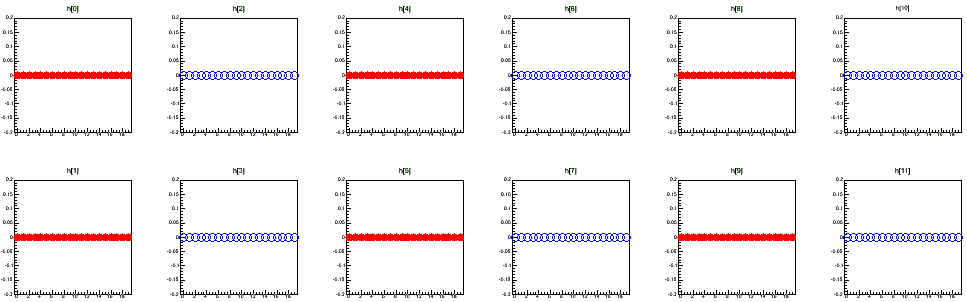 <sin(2(YSVX(S)))>
<cos(2(YSVX(S)))>
Centrality	              Centrality	   Centrality	                  Centrality	         Centrality	                       Centrality
<sin(3(YSVX(S)))>
<cos(3(YSVX(S)))>
Centrality	              Centrality	   Centrality	                  Centrality	         Centrality	                       Centrality
QA : <cos nY>, <sin nY> (SVX-SN) Distribution Run-by-Run
Average of cos and sin term should be zero.
v2
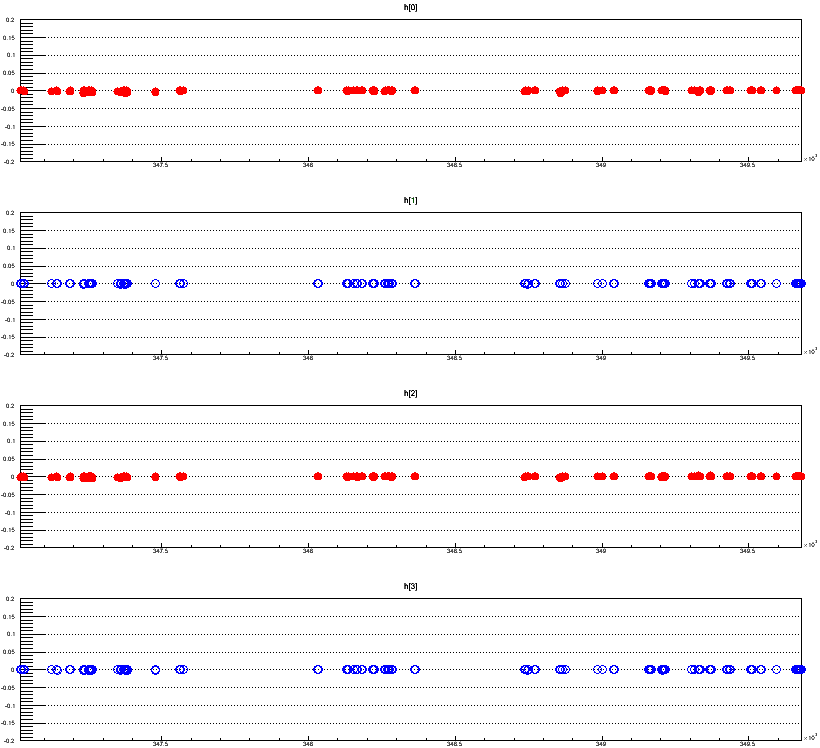 <cos(2(YSVX(SN)))>
v3
cos term
<cos(3(YSVX(SN)))>
v2
<sin(2(YSVX(SN)))>
sin term
v3
<sin(3(YSVX(SN)))>
run number
QA : <cos nY>, <sin nY> (SVX-SN) Distribution Segment-by-Segment
Run349679
Average of cos and sin term should be zero.
v2
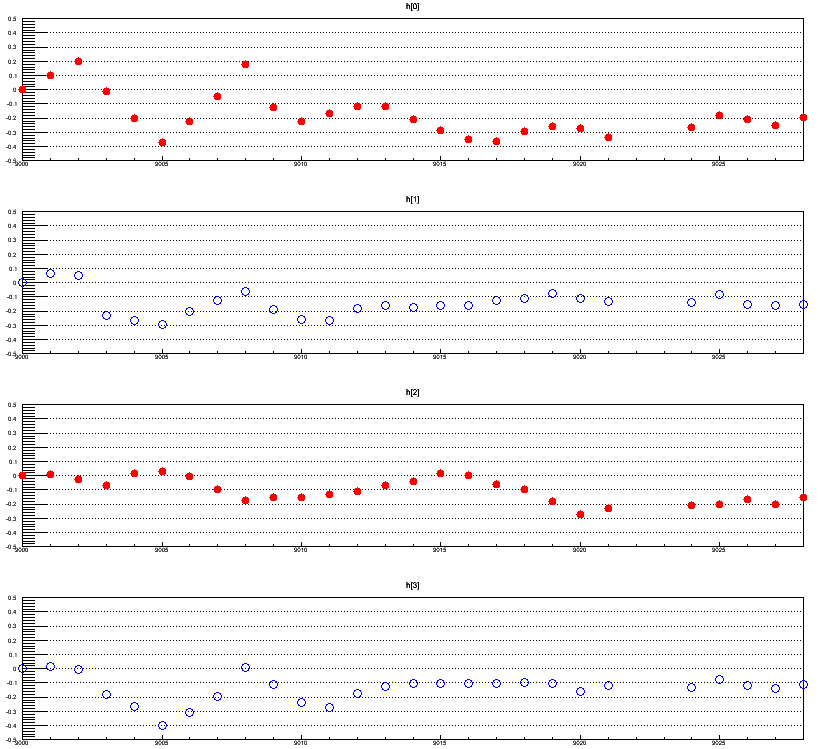 <cos(2(YSVX(SN)))>
9005
9010
9000
9020
v3
cos term
<cos(3(YSVX(SN)))>
v2
<sin(2(YSVX(SN)))>
sin term
v3
<sin(3(YSVX(SN)))>
segment number
QA : <cos nY>, <sin nY> (BBC-SN) Distribution Segment-by-Segment
Run349679
Average of cos and sin term should be zero.
v2
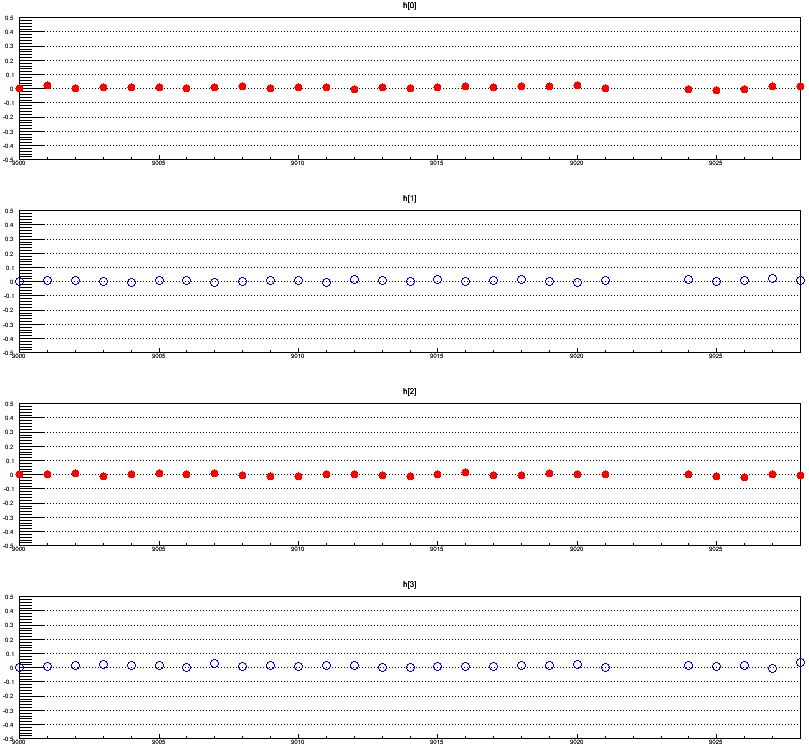 0.5
<cos(2(YSVX(SN)))>
- 0.5
v3
cos term
<cos(3(YSVX(SN)))>
v2
<sin(2(YSVX(SN)))>
sin term
v3
<sin(3(YSVX(SN)))>
segment number
Results from QA Testing for Calibration Parameters
calibration parameter の決定に使用した segment 以外の segment をQAした場合、 <cos nPsi>, <sin nPsi> 分布が ０にならない。

Calibration parameter は segment ごとに生成する必要がある。

Q-vector : parameter[27][6][20][10][4]  129,600 parameters (Float)

Flattening : parameter[39][6][20][10][16]  748,800 parameters (Float)
					 Total 4MB/segment

Total number of segments : ~8,000 segments  Total 32GB
 データベースに入れないでテキストファイルのまま使用する。
To Do List
蜂谷
黒澤
1) 全 segment に対する calibration parameters の生成。

Centrality の calibration の結果を待たずに開始する。
QA plot のチェック。
今週末までに終わる予定。
Calibration parameter generate 用 code の commit。 


2) ASCI file から読み込むように Re-calibrator module の変更と CVS commit。


3) 解析コードの開発

charged hadron

electron
BACKUP SLIDES
Calibration Parameters for Reaction Plane
Reaction Plane (calculated by using cluster hits of all layers for SVX)

Number of event class for the calibration of Q-vector is 27.
Qx_mean, Qx_RMS, Qy_mean, Qy_RMS : number of parameters is 4 for each class.

Number of event class for the calibration of flattening parameter is 39.
A1 ~ A8 and B1 ~ B8 : number of parameters is 16 for each class.

Number of class for centrality is 20 (5 % step, totally 20 class).
Number of class for z-vertex is 10 (2 cm step, totally 10 class).
Number of harmonics is 6.

Parameters in calibration database

Q-vector : parameter[27][6][20][10][4]  129,600 parameters (Float)
Flattening : parameter[39][6][20][10][16]  748,800 parameters (Float)

Above calibration parameter set will be prepared run by run.
Reaction Plane Class for Q-Vector and Flattening Calibration
Q-Vector calibration
Totally 27 class for Q-vector calibration
Flattening calibration
Totally 39 class for Flattening calibration
	 generate 39 reaction planes
Event Plane Resolution (RUN 349679-9005)
<cos(2(FA-FB))>
<sin(2(FA-FB))>
VTX SN
Vs
BBC SN
eta gap 1
VTX S
Vs
VTX N
eta gap 2
VTX S
Vs
VTX N
eta gap 1
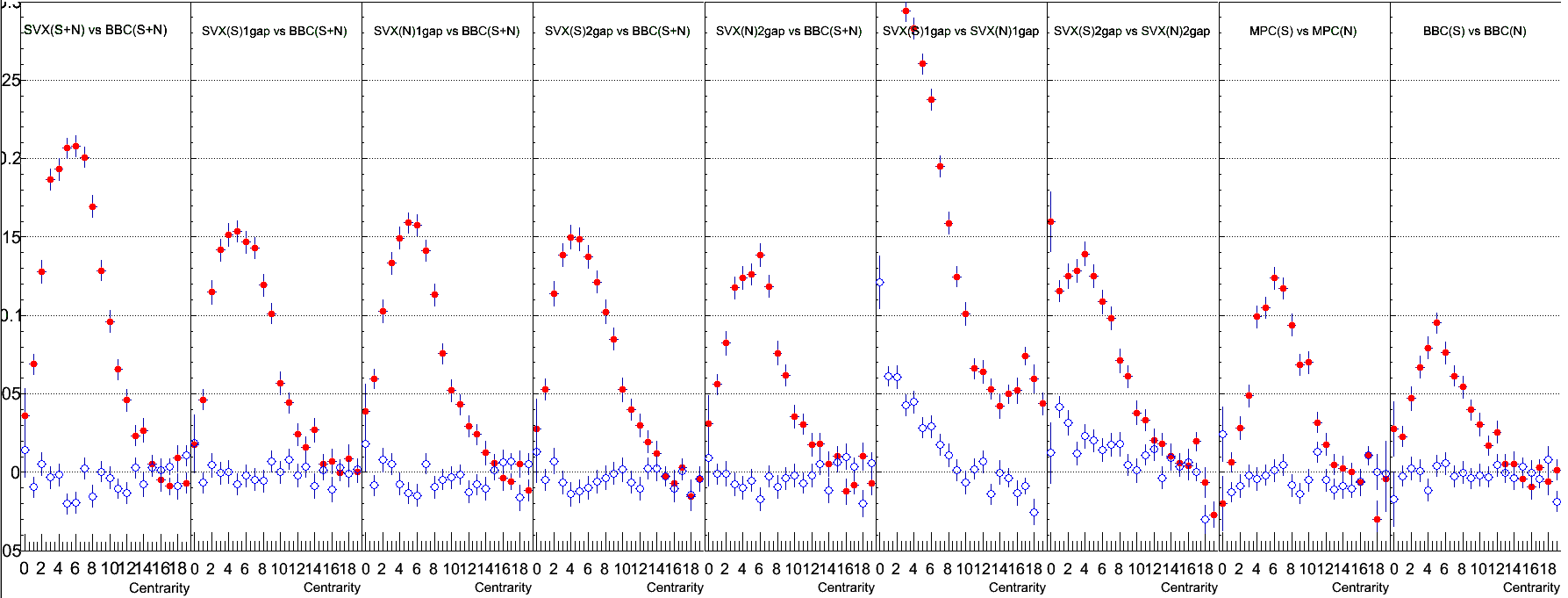 Need to generate calibration parameters for all segments?
QA : <cos nPsi>, <sin nPsi> (SVX-S) Distribution Segment-by-Segment
Average of cos and sin term should be zero.
v2
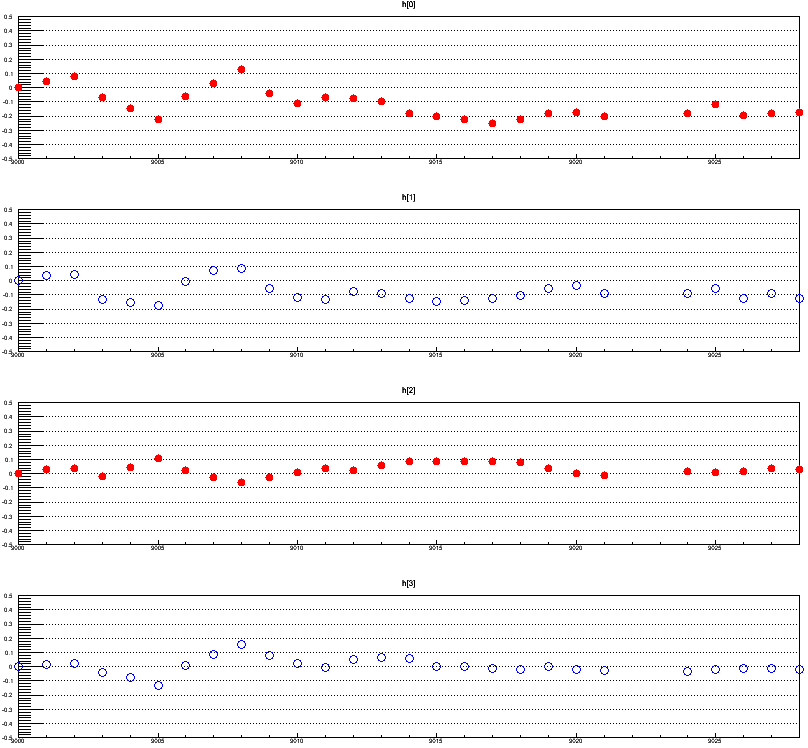 <cos(2(FSVX(S)))>
v3
cos term
<cos(3(FSVX(S)))>
v2
<sin(2(FSVX(S)))>
sin term
v3
<sin(3(FSVX(S)))>
Need to generate calibration parameters for all segments.
segment number
QA : <cos nPsi>, <sin nPsi> (SVX-N) Distribution Segment-by-Segment
Average of cos and sin term should be zero.
v2
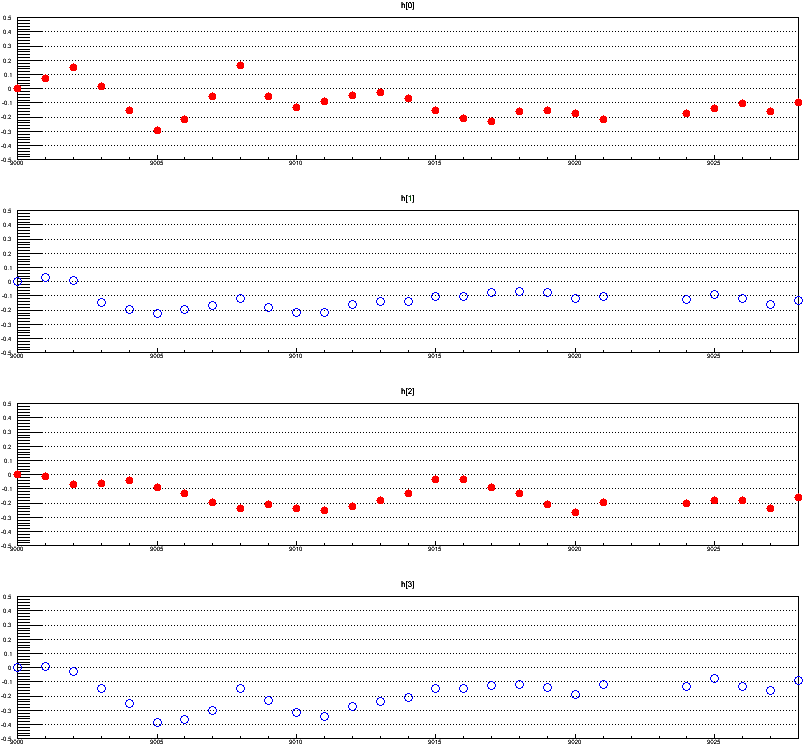 <cos(2(FSVX(N)))>
v3
cos term
<cos(3(FSVX(N)))>
v2
<sin(2(FSVX(N)))>
sin term
v3
<sin(3(FSVX(N)))>
Need to generate calibration parameters for all segments.
segment number
Psi Correlation for v2 and v3 (AuAu 200GeV  100 Segments)
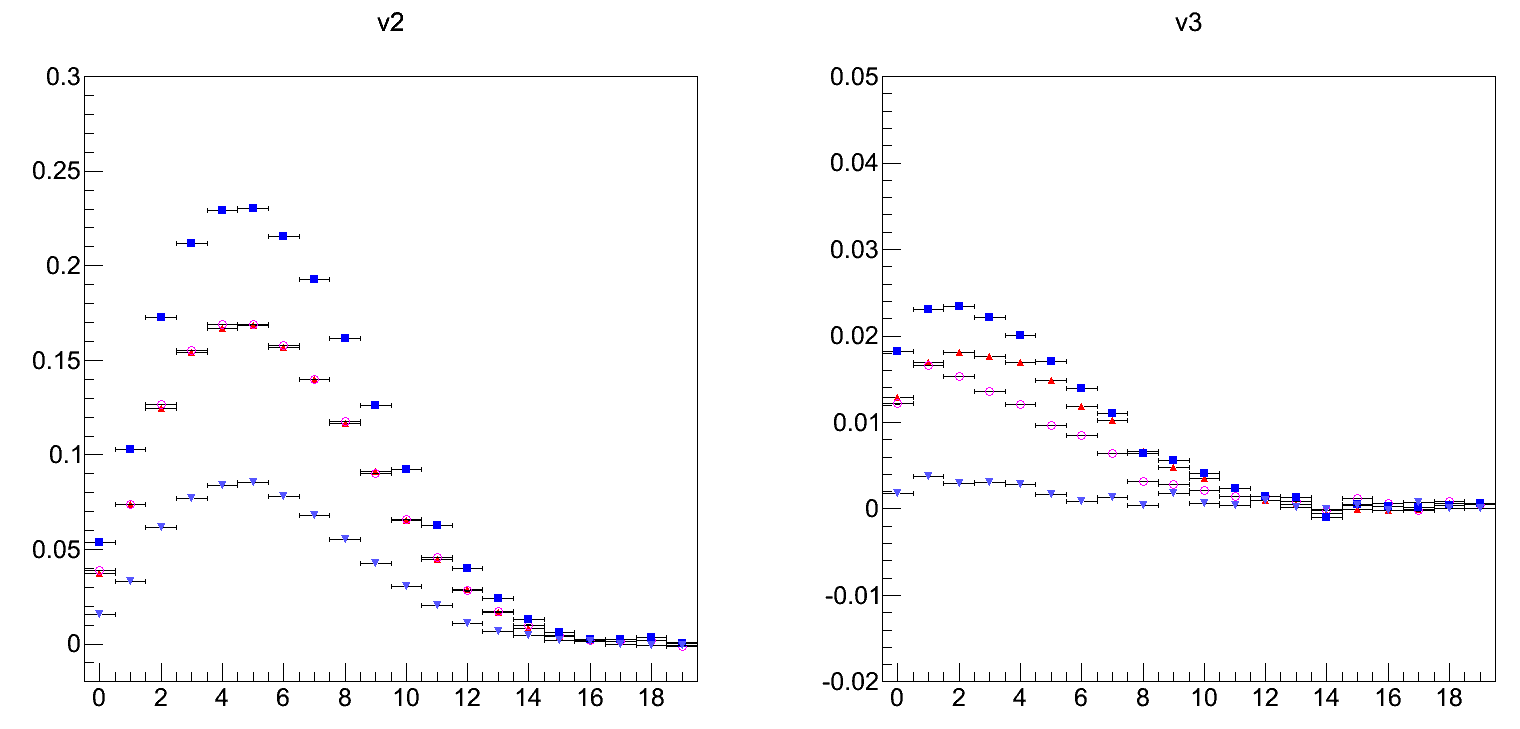 svx(SN)-bbc(S)
svx(SN)-bbc(N)
svx(SN)-bbc(SN)
bbc(S)-bbc(N)
svx(SN)-bbc(S)
svx(SN)-bbc(N)
svx(SN)-bbc(SN)
bbc(S)-bbc(N)
<cos(2(FA - FB))>
<cos(3(FA - FB))>
Centrality
Centrality
Raw V3 Distribution (AuAu 200GeV  run349206-9000)
Centrality : 25%
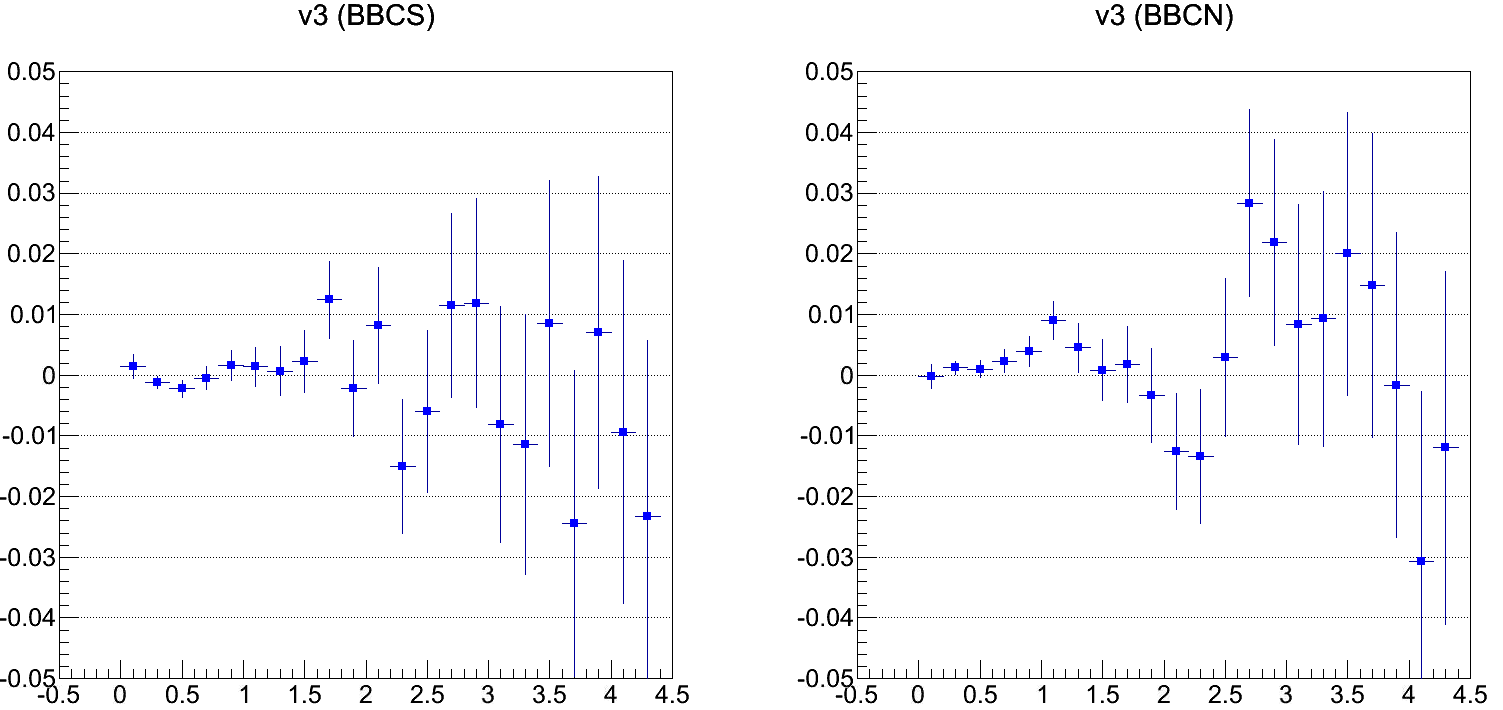 pT (GeV/c)
pT (GeV/c)